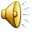 Tiết 34 - Bài 27 CUỘC KHÁNG CHIẾN TOÀN QUỐC CHỐNG THỰC DÂN PHÁP XÂM LƯỢC KẾT THÚC (1953 – 1954)
1. Kế hoạch Na-va của Pháp- Mĩ
2. Cuộc tiến công chiến lược Đông-Xuân 1593-1954
I. Kế hoạch Na-va của Pháp - Mĩ
Một danh tướng có thể 
"uốn nắn lại tình hình Đông Dương".
Tướng tổng chỉ huy quân đội Pháp ở chiến trường Đông Dương (1953- 1954)
Đề ra kế hoạc Na-va
Henri Navarre (1898- 1983)
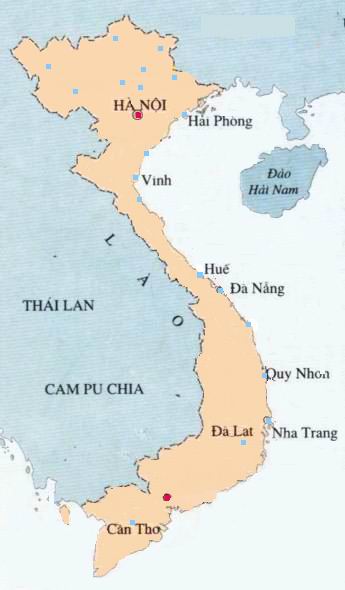 TRUNG  QUOÁC
TRUNG  QUOÁC
TRUNG  QUOÁC
Saøi Goøn
Saøi Goøn
Saøi Goøn
Bước một:
Trong thu – đông 1953 và xuân 1954, giữ thế phòng ngự chiến lược ở chiến trường miền Bắc, thực hiện tiến công chiến lược để  “ bình định” miền Trung và miền Nam Đông Dương.
[Speaker Notes: Copyright © 2004 Doan Van Hung- Khoa Lich Su, Dai hoc QuyNhon]
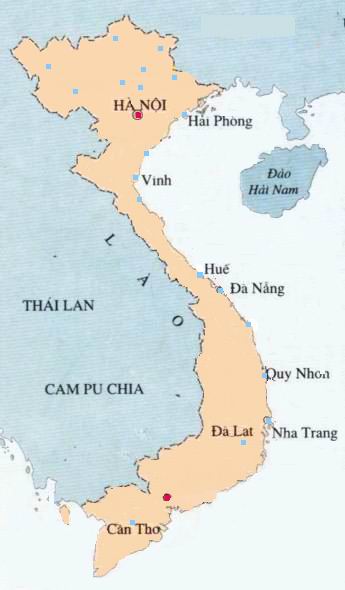 TRUNG  QUOÁC
Saøi Goøn
Từ thu – đông 1954, chuyển lực lượng ra chiến trường miền Bắc, thực hiện tiến công chiến lược, giành thắng lợi quyết định, “kết thúc chiến        tranh”
Bước hai:
[Speaker Notes: Copyright © 2004 Doan Van Hung- Khoa Lich Su, Dai hoc QuyNhon]
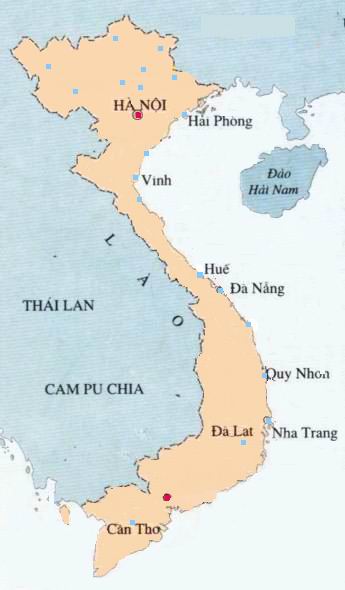 TRUNG QUỐC
Saøi Goøn
44 tiểu đoàn
Quân Pháp ở Đông Dương là 84 tiểu đoàn
[Speaker Notes: Copyright © 2004 Doan Van Hung- Khoa Lich Su, Dai hoc QuyNhon]
MỸ VIỆN TRỢ CHO PHÁP TRONG                    CHIẾN TRANH Ở ĐÔNG DƯƠNG
? Em có nhận xét gì về các khoản viện trợ của Mĩ cho Pháp
trong chiến tranh xâm lược Đông Dương những năm 1950-1954?
[Speaker Notes: Copyright © 2004 Doan Van Hung- Khoa Lich Su, Dai hoc QuyNhon]
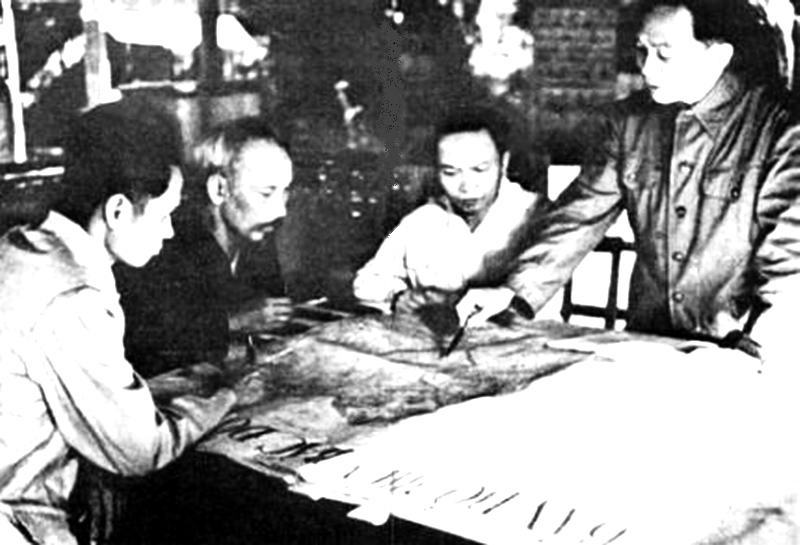 II. Cuộc tiến công chiến lược Đông – Xuân 1953 – 1954 và chiến dịch lịch sử Điện Biên Phủ 1954.
1/ Cuộc tiến công chiến lược Đông – Xuân 1953 - 1954
Bộ Chính trị Trung ương Đảng (Chủ tịch HCM, Đại tướng Võ Nguyên Giáp, Tổng bí thư Trường Chinh, ủy viên Bộ chính trị Trung ương Đảng Phạm Văn Đồng) họp quyết định chủ trương tác chiến Đông – Xuân 1953 - 1954
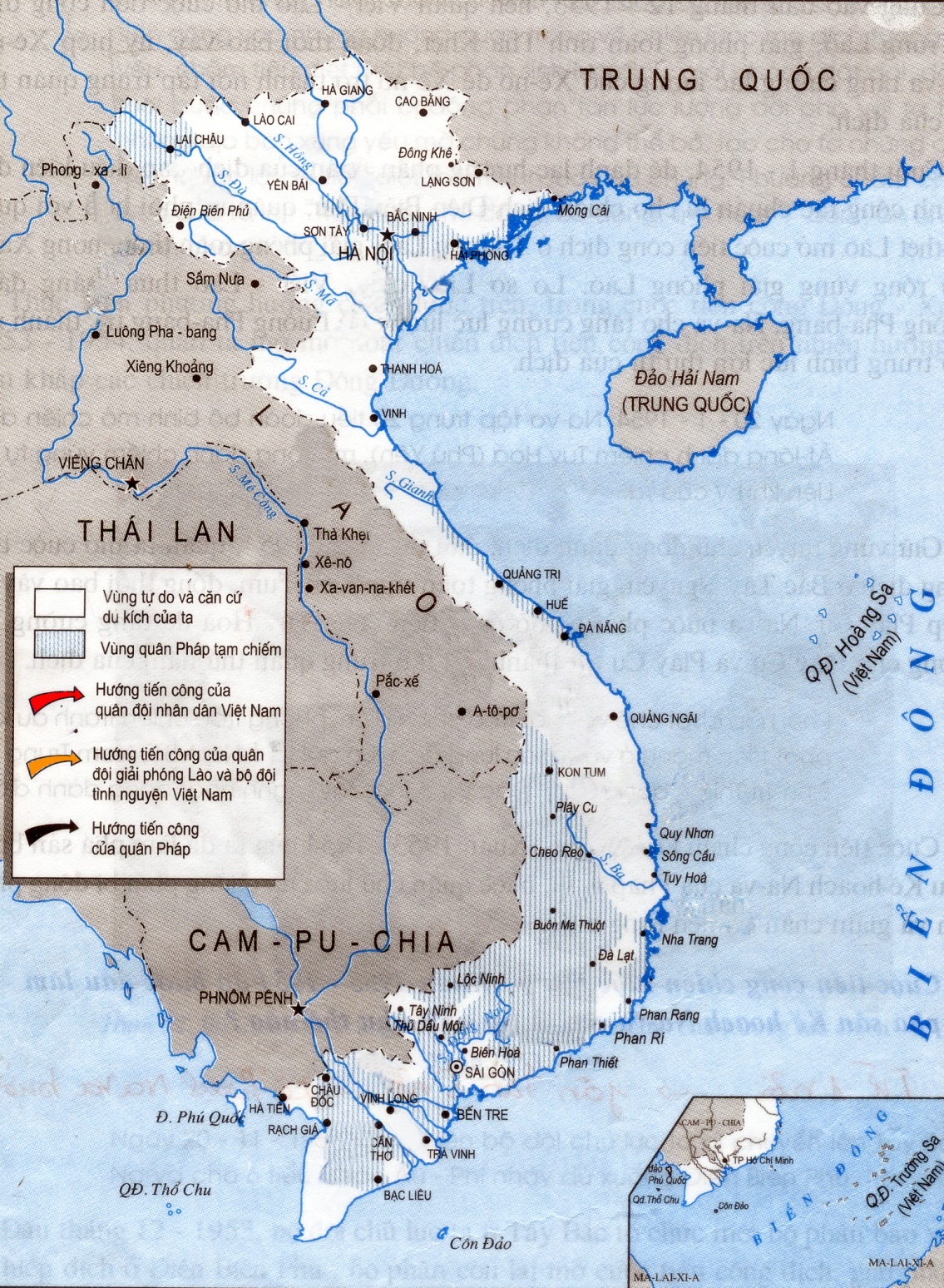 Pháp điềuquân
Lược đồ cuộc tiên chiến lược Đông-Xuân 1953-1954
12/1953
Lai châu
Đồng bằng BắcBộ
Điện Biên Phủ
1
2
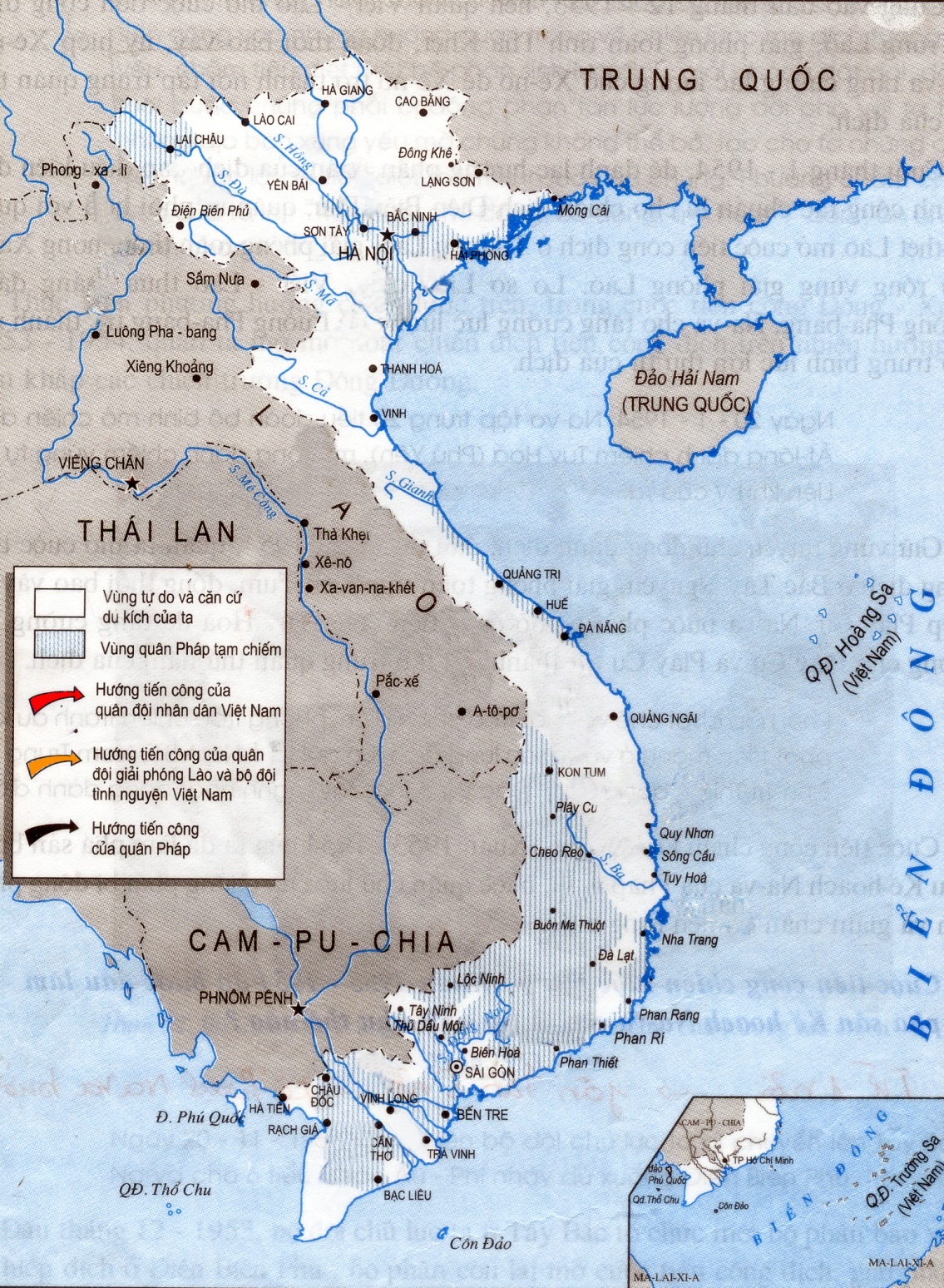 Pháp điềuquân
Lược đồ cuộc tiên chiến lược Đông-Xuân 1953-1954
Lai châu
Đồng bằng BắcBộ
Điện Biên Phủ
1
2
12/1953
Thà-khẹt
Xê-nô
3
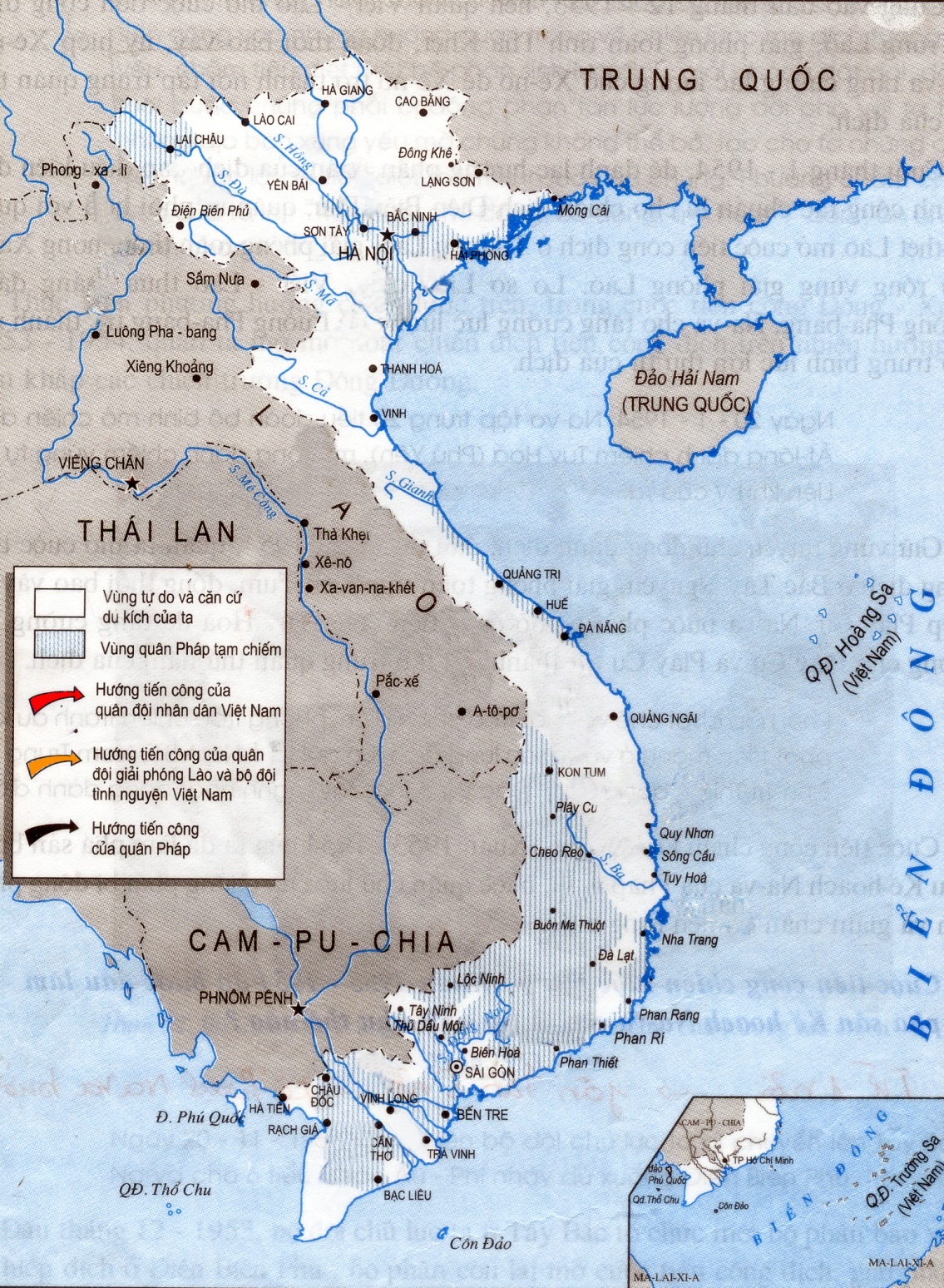 Pháp điềuquân
Lược đồ cuộc tiên chiến lược Đông-Xuân 1953-1954
Lai châu
Đồng bằng BắcBộ
Phong-xa-lì
1
Điện Biên Phủ
1/1954
2
Luông-pha-bang
4
Thà-khẹt
Xê-nô
3
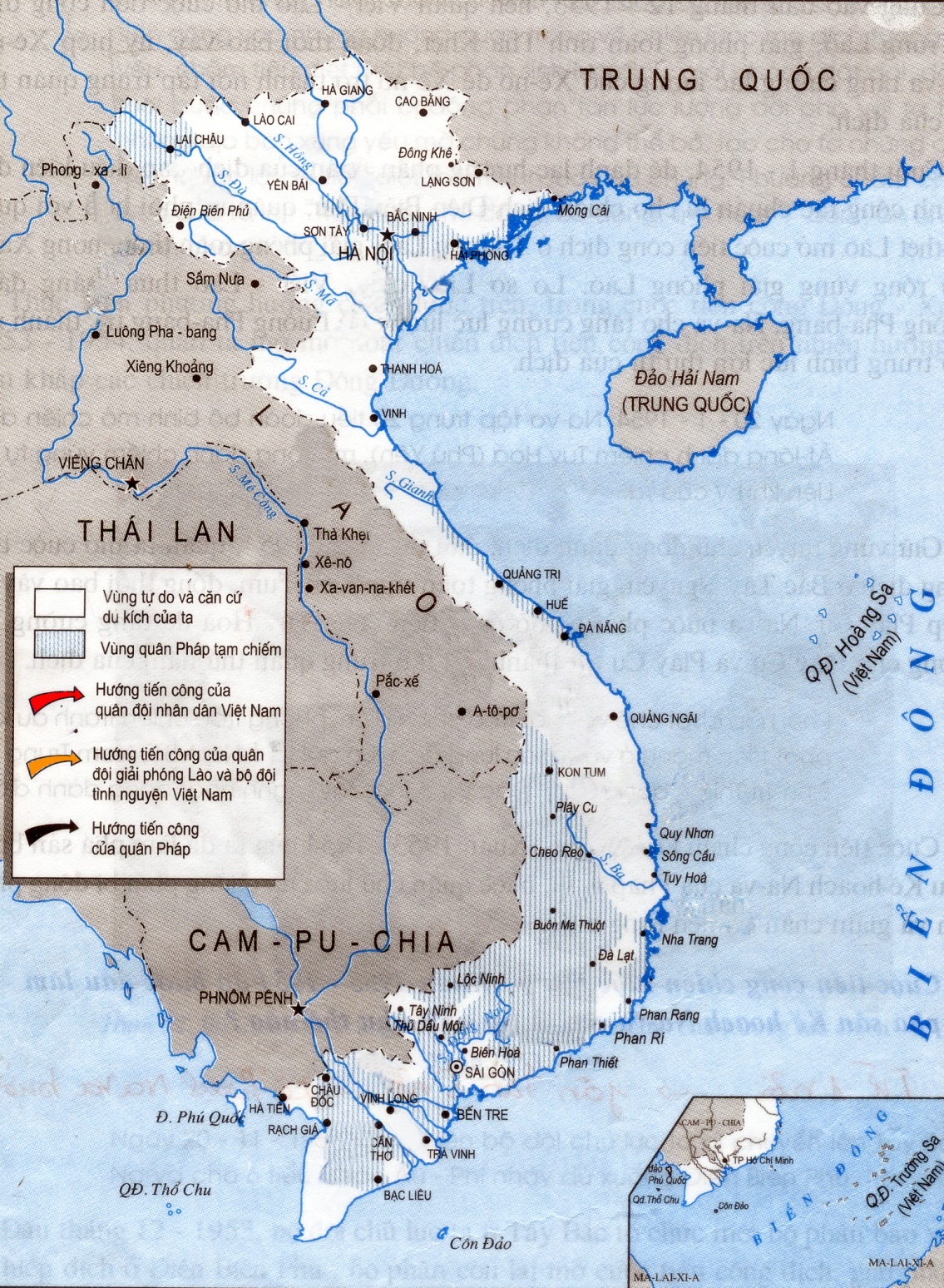 Pháp điềuquân
Lược đồ cuộc tiên chiến lược Đông-Xuân 1953-1954
Lai châu
Đồng bằng BắcBộ
Phong-xa-lì
Điện Biên Phủ
2
1
Luông-pha-bang
4
Thà-khẹt
Xê-nô
3
2/1954
Kon-tum
Plây-cu
5
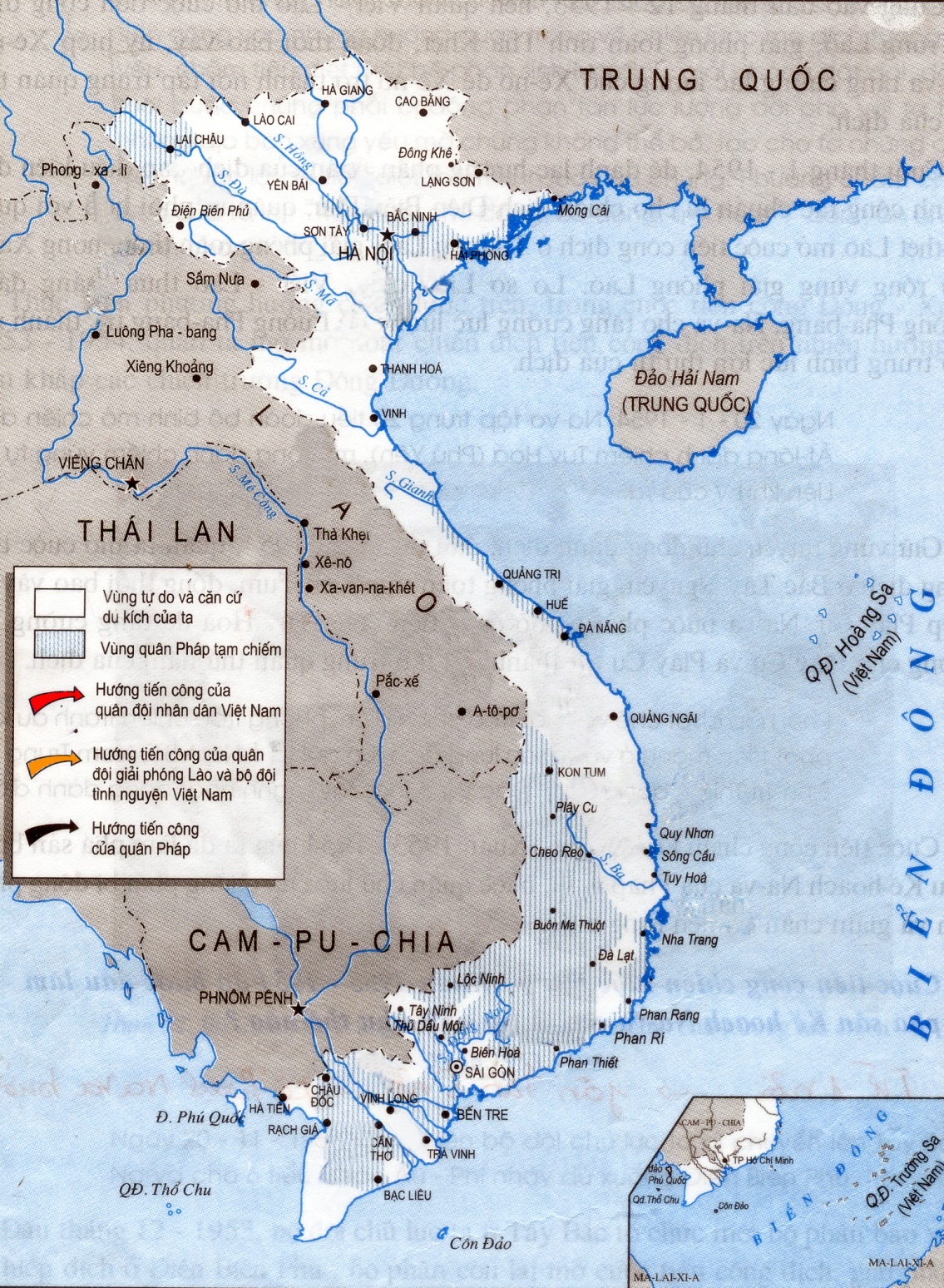 Pháp điềuquân
Lược đồ cuộc tiên chiến lược Đông-Xuân 1953-1954
12/1953
Lai châu
Đồng bằng BắcBộ
Phong-xa-lì
Điện Biên Phủ
1/1954
1
2
Luông-pha-bang
4
12/1953
Thà-khẹt
Xê-nô
3
2/1954
Kon-tum
Plây-cu
5
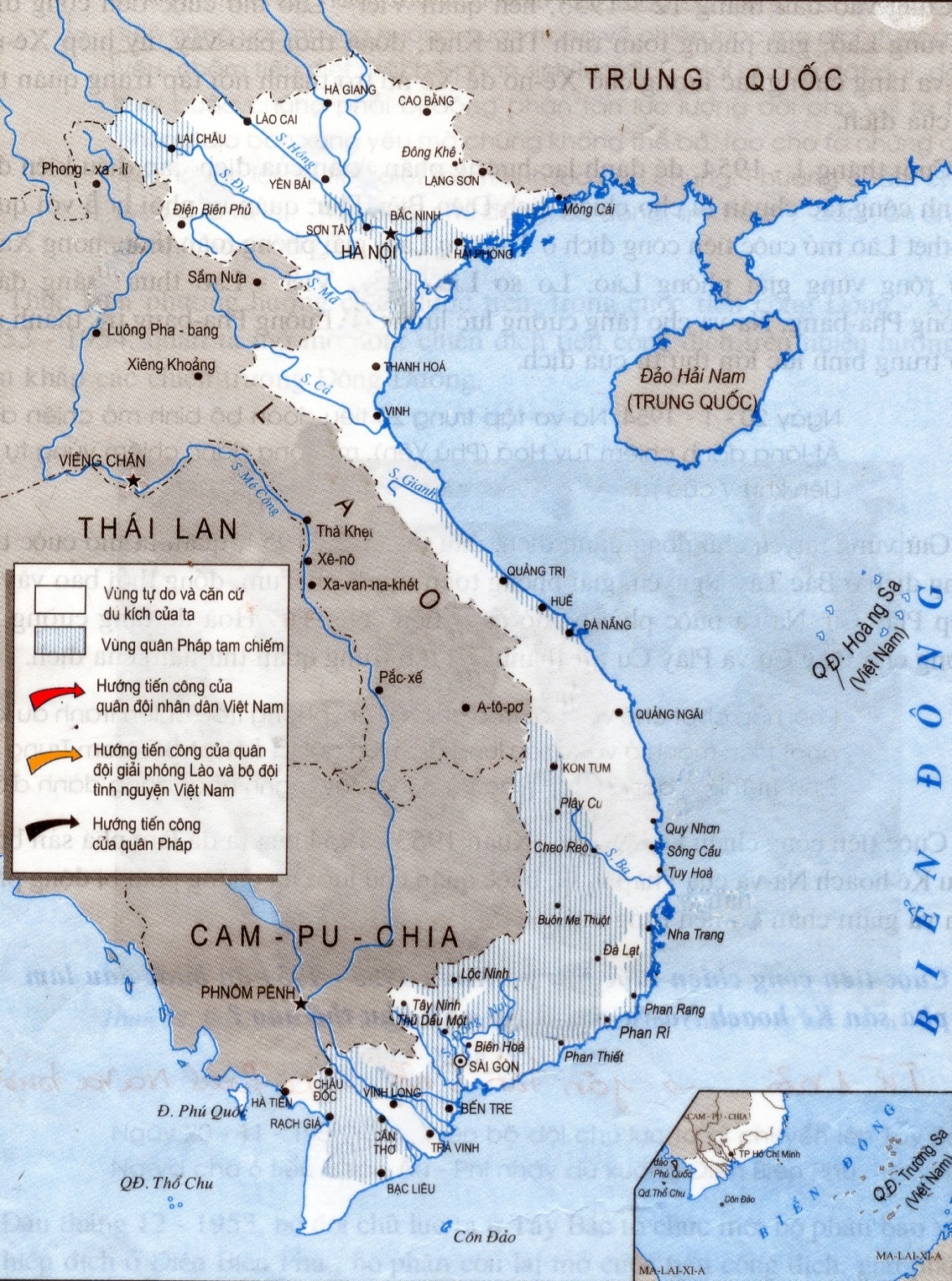 Pháp điềuquân
Lược đồ cuộc tiên chiến lược Đông-Xuân 1953-1954
12/1953
Lai châu
Đồng bằng BắcBộ
Phong-xa-lì
1/1954
Điện Biên Phủ
1
2
Luông-pha-bang
4
12/1953
Thà-khẹt
Xê-nô
3
2/1954
Kon-tum
5
Plây-cu
Hoạt động nhóm (2 phút)
?  Tại sao nói cuộc          tiến công chiến lược Đông –Xuân 1953 – 1954 đã làm kế hoạch Na-va bước đầu bị phá sản?
Bài tập củng cố :
Bài tập 1: Chọn ý đúng nhất
ÂM MƯU CỦA PHÁP-MĨ TRONG VIỆC VẠCH RA KẾ HOẠCH NA-VA LÀ GÌ?
A. Giành thắng lợi quân sự kết thúc chiến tranh theo ý muốn.
B. Giành thắng lợi quân sự kết thúc chiến tranh trong vòng
 18 tháng.
C.  Lấy lại thế chủ động trên chiến trường chính Bắc Bộ .
D. Xoay chuyển cục diện chiến tranh Đông Dương trong 18 tháng hi vọng  kết thúc chiến tranh trong danh dự.
Bài tập 2
Bài tập 2: Chọn ý đúng nhất:
Kết quả lớn nhất của cuộc tiến công chiến lược Đông – Xuân 1953 – 1954 là gì?
Làm thất bại âm mưu kết thúc chiến tranh trong vòng 18 tháng của Pháp.
Làm thất bại âm mưu đánh nhanh thắng nhanh của Pháp Mĩ.
Làm phá sản bước đầu kế hoạch Na-va, buộc quân chủ lực của chúng phải bị động phân tán và giam chân ở miền rừng núi.
Làm thất bại âm mưu, mở rộng địa bàn chiếm đóng giành thế chủ động trên chiến trường Bắc Bộ của thực dân Pháp.
Dặn dò
Học bài cũ: 
       Nêu nội dung cơ bản của kế hoạch Na-va và chủ trương, kế hoạch tác chiến ta của nhằm phá tan kế hoạch Na-va của Pháp – Mĩ.
2. Chuẩn bị bài tiếp
- Tìm hiểu chiến dịch Điện Biên Phủ.
 - Nội dung cơ bản và ý nghĩa lịch sử của Hiệp định Giơ-ne-vơ 1954 về chấm dứt chiến tranh ở Đông Dương.
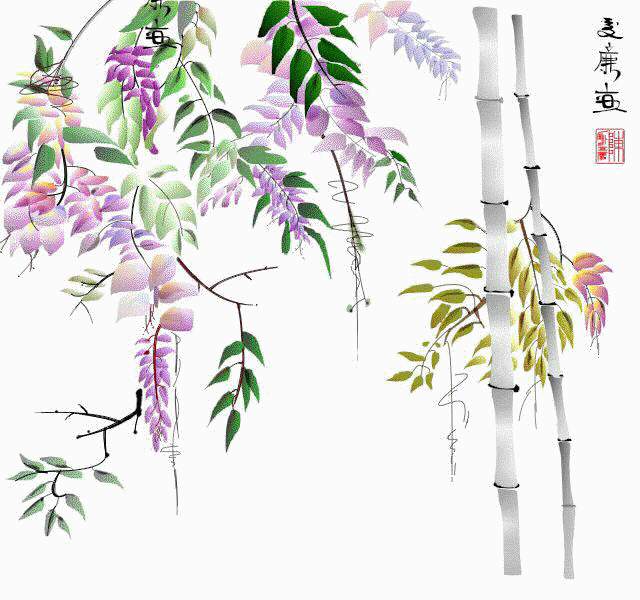 BÀI HỌC KẾT THÚC. 
CẢM ƠN THẦY CÔ ĐẾN THĂM LỚP
CHÚC CÁC EM CHĂM NGOAN, HỌC GIỎI
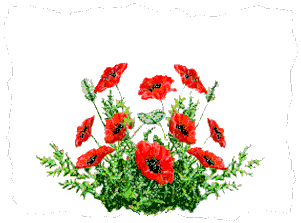 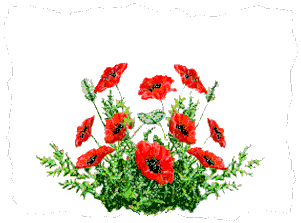